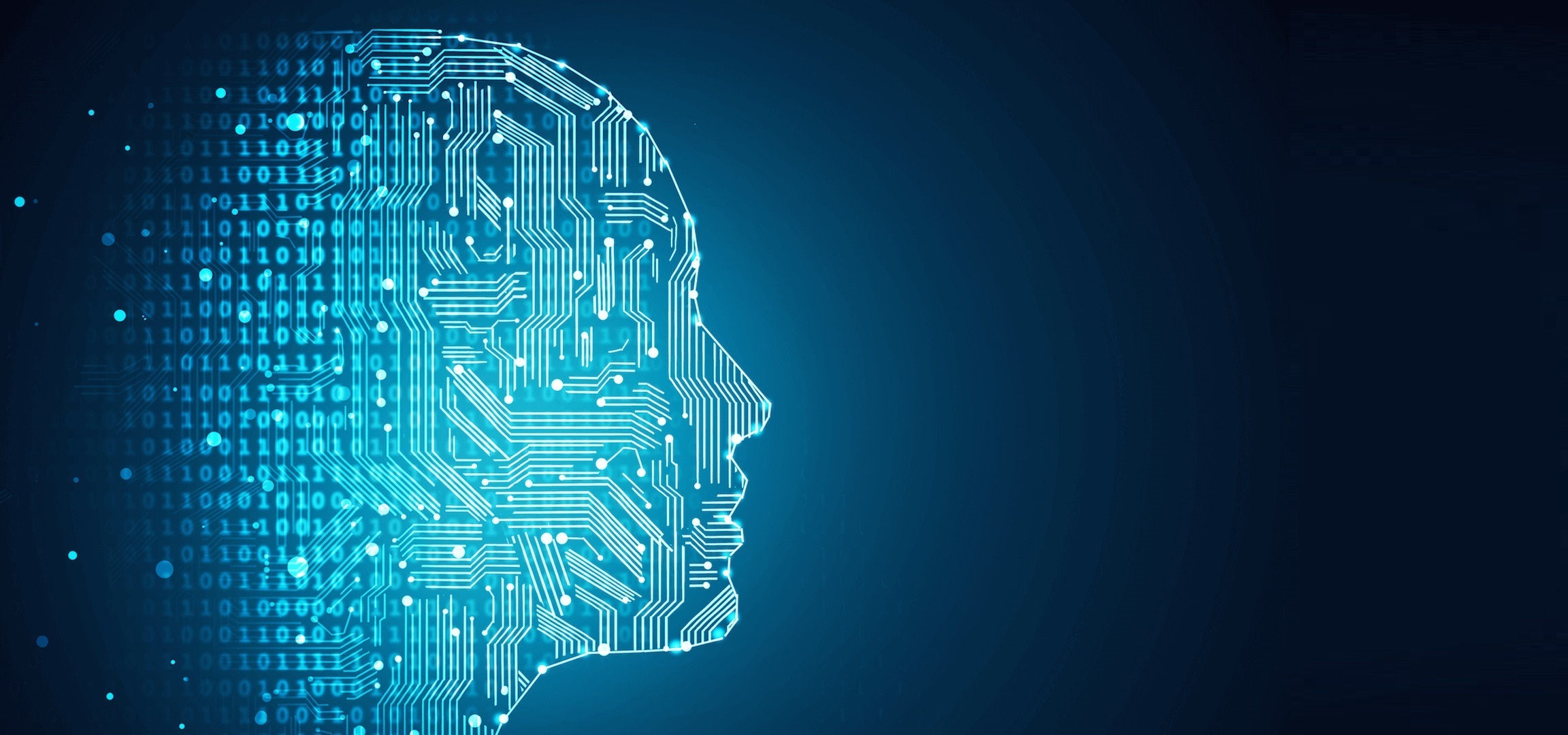 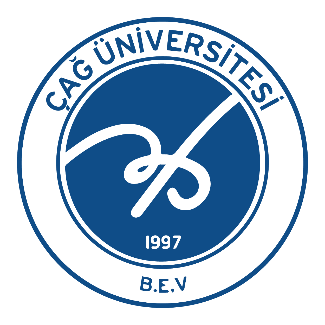 TÜRKİYE’DE SİGORTACILIK
SİGORTA’NIN TEMEL KAVRAMLARI

REASÜRANS NEDİR ?

REASÜRANS METODLARI NELERDİR ?
Hazırlayan: Güllü SUYİ
15137057
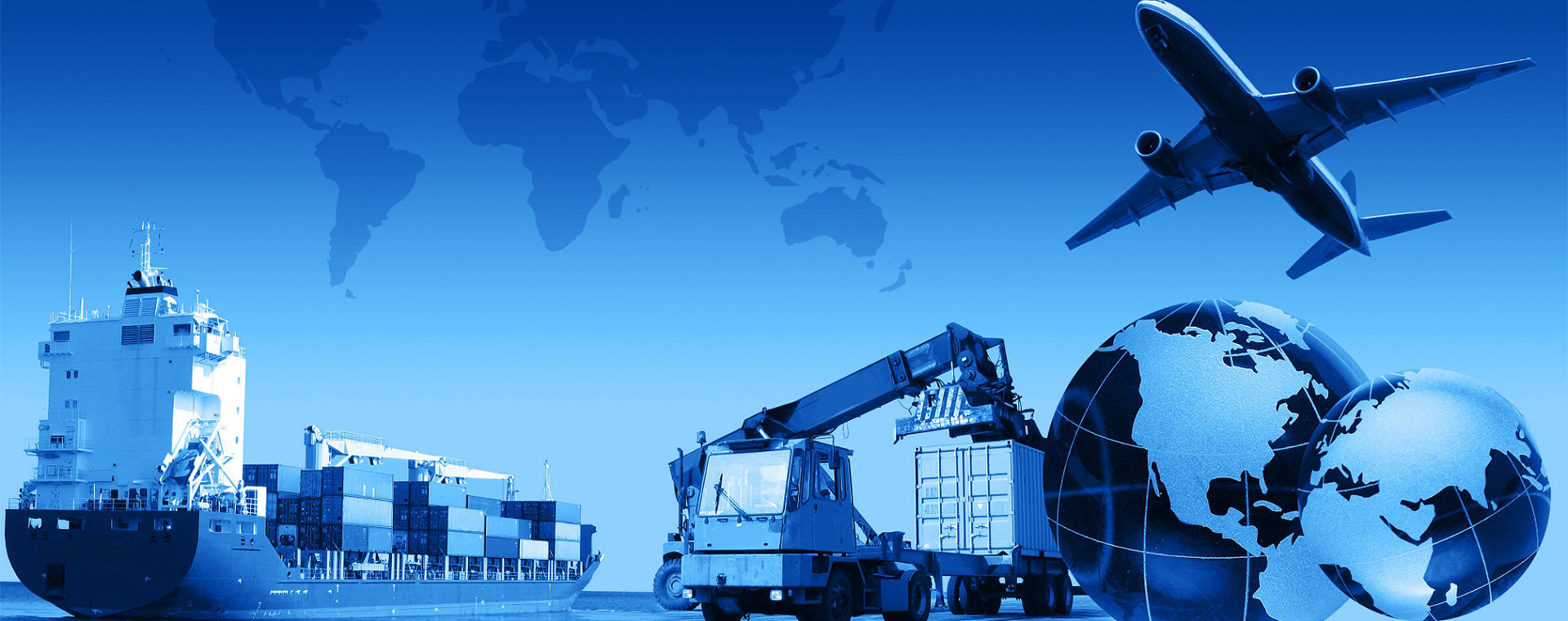 TÜRKİYE’DE SİGORTACILIK 

Sigorta kelimesi Türkçe’ye İtalyanca,  sicurta kelimesinden geçmiştir.
Ahilik teşkilatı gibi mesleki loncalar, kurdukları yardım sandıklarıyla Osmanlı İmparatorluğu ilk sigorta örneklerini verdiler. Bu sandıklar yangın ve ölüm gibi bugün de sigorta konusu olan risklere karşı üyelerini koruyordu.

Bu ilk örnekler dışında, Türkiye'de sigortacılık geç gelişti. Bunun nedeni olarak İslam dininin kadercilik anlayışı gösterilir. Belki de daha önemli bir neden, ticaretin ve mali yapının Batı Avrupa’ya kıyasla geri kalmış olmasıydı.
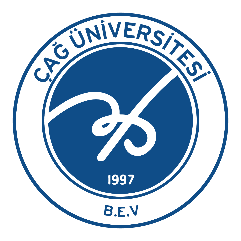 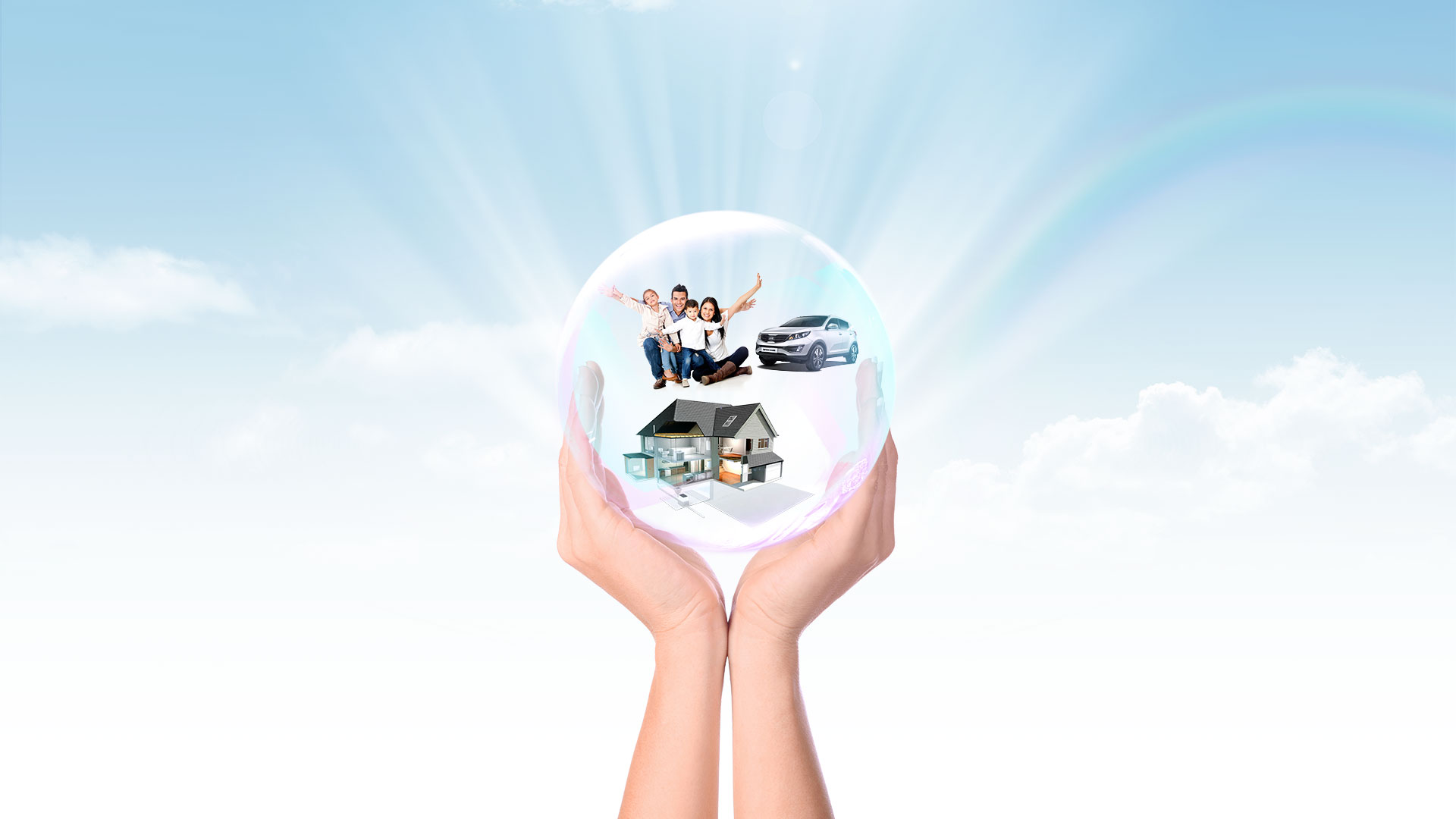 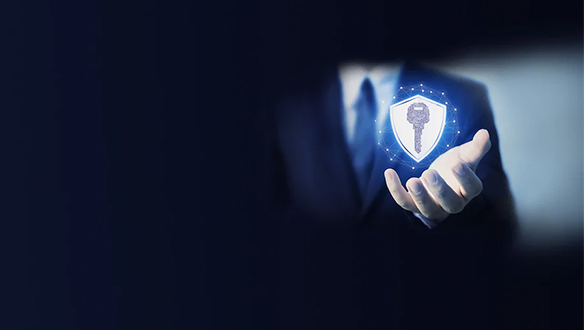 SİGORTA’NIN TEMEL KAVRAMLARI NEDİR ?

SİGORTACILIK: Ekonomik kayıplar doğurabilecek muhtemel risklere karşı durabilmektir.
 
RİSK: Maddi kayıplara sebep olan olaylardır.
 
POLİÇE: Sigortalanan kişinin primi karşılığında, risklere karşı satın aldığı güvence sözleşmesidir. Bu sözleşme; gelecekte oluşabilecek riskler karşısında sigortalının zararlarının ödenmesinin taahhüdüdür.
 
SİGORTA ŞİRKETLERİ: Kazandıkları prim karşısında riski üstlenirler.
 
RİZİKO: Ortaya çıkabilecek olası zarar ve-veya maddi kayba yol açan ve aynı zamanda sigortalı menfaatlerini tehdit eden tehlikeler olarak tanımlanır.
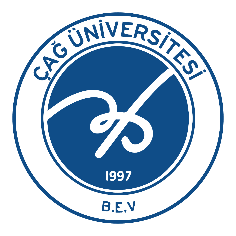 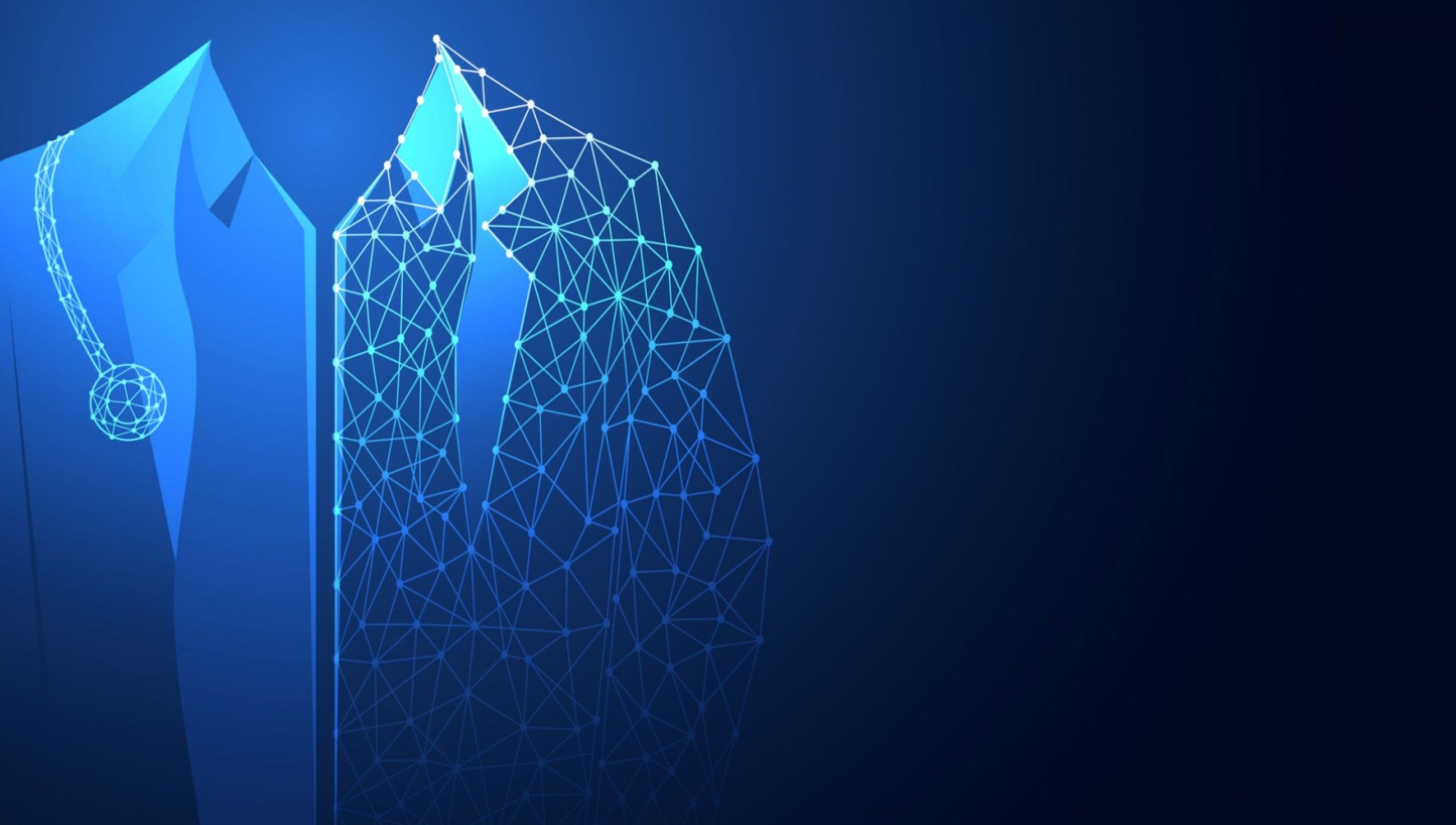 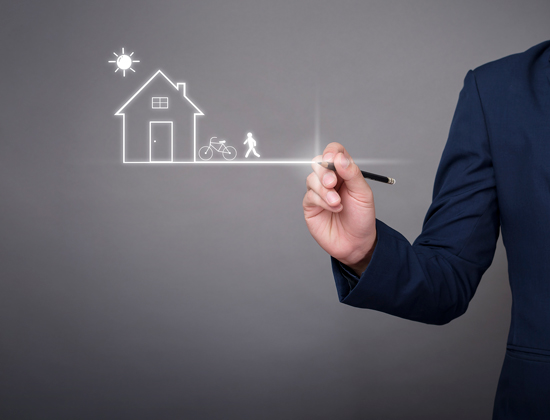 PRİM: Sigortalının, poliçe teminat süresi için ödediği bedeldir. Ödenen primin yüksek ya da düşük olmasını, rizikonun gerçekleşme ihtimalinin düşük ya da yüksek olması belirler.
 
SİGORTA ŞİRKETLERİNİN RİSK DEĞERLENDİRMESİ: Sigorta şirketleri, sigorta yapmadan önce kapsamlı risk değerlendirmesi yaparak, risk yönetimi açısından sigortalanacak müşterilere aşağıdaki faydaları yaratmış olacaktır.
 
-Riskleri azalan girişimcilerin, yatırım ve risk alma iştahları artar. :)
 
-Girişimcilerin kredilendirilen varlıkları sigortalanarak, finansal sistemde risk sigortaya devredilir. :)
 
-Son yıllarda, banka teminat mektubu yerine, kefalet sigortası ile verilen kefalet senedi konusu da sigorta şirketlerinin girişimcilere sağladığı avantajlardandır. :)
 
 
ÖZETLE SİGORTACILIK; Bireylerin, kurumların ve finansal piyasaların taşıdıkları risklere karşı güvence vererek, sahip olunan değerlerin maddi karşılıklarının sigorta poliçesi şartlarında sigortalıya hasar tazminatı ödeyen önemli bir sistemdir.
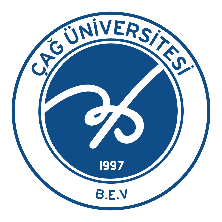 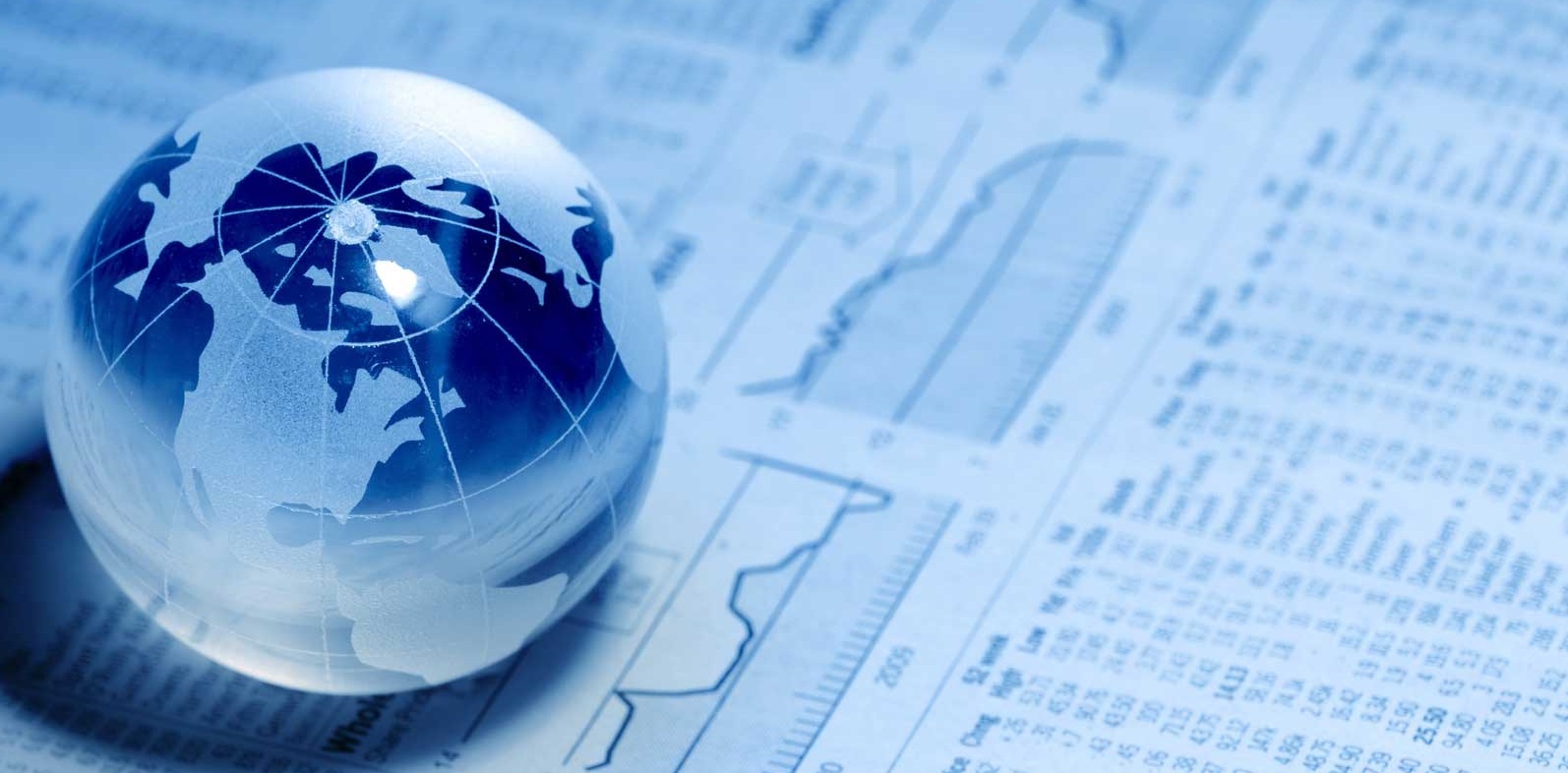 REASÜRANS NEDİR ?

Reasürans, sigorta şirketlerinin taşıdığı poliçe risklerini başka bir sigorta şirketine sigortalatmasına denir. 
 
Her sigorta şirketi reasürör kimliği taşımaz. Reasürans işlemleri, oldukça yüksek teknik bilgi ve birikim gerektirdiği gibi, ciddi anlamda da finansal şeffaflık ve sermaye tabanı açısından mali güç gerektirir. 

Sigortacıların sigorta şirketi olarak tanımlanabilecek reasürans şirketleri, konusunda uzmanlaşmış ekiplerden oluşur. 

Reasürans işlemlerine başvuran sigortacılar, kendilerini güvence altına aldıkları gibi, mali güçlerini aşan durumlarda kapasitelerinin üstündeki risklere de teminat verebilecek duruma gelirler
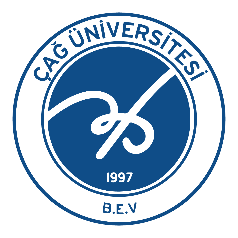 REASÜRANS METODLARI NELERDİR ?

Zorunlu reasürans. Sigorta şirketinin reasürörle anlaşarak belli bir dönem içinde (çoğu kez bir yıl boyunca) kabul ettikleri tüm poliçelerin sigortalanmasını sağlamasıdır. ...

İhtiyari reasürans: Sigorta şirketlerinin seçtikleri riskleri, risk bazında reasüröre devretmesi durumudur. Genellikle tretelerin üst teminat sınırlarının da üzerine taşan çok büyük riskler için kullanılır.

İhtiyari-zorunlu: Sigorta şirketlerinin seçtikleri riskleri, risk bazında reasüröre devretmesi durumudur. Genellikle tretelerin üst teminat sınırlarının da üzerine taşan çok büyük riskler için kullanılır. Bu riskler, parça bazında sigortalanır.

Retrosesyon: Reasürans yoluyla devralınan sorumluluğun kısmen veya tamamen başka bir şirkete devredilmesi.

Risk bonoları: Risk bonoları, özellikle felaket hasarlarına verilen teminatların bonolar haline getirilerek mali piyasalarda satılması yoluyla yapılır.
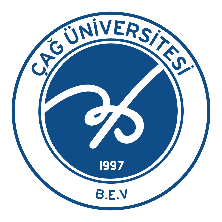